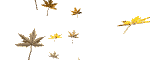 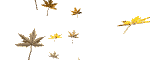 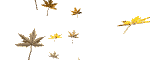 Особенности осенней обработки почвы
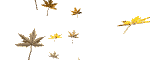 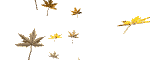 Выполнила  учитель
Колычева Е.А.
МБОУ СОШ п. Южный
Багратионовский район
Калининградская область
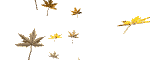 Удобрения
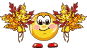 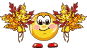 КомпостСмесь растительных остатков, торфа, навоза, почвы
Компостная куча
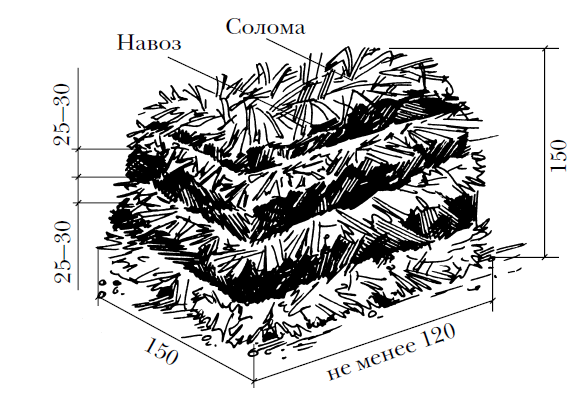 Зеленые удобрения
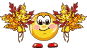 Для обогащения почвы элементами питания растений на некоторых полях специально высеивают растения, которые затем запахивают (зеленые удобрения)
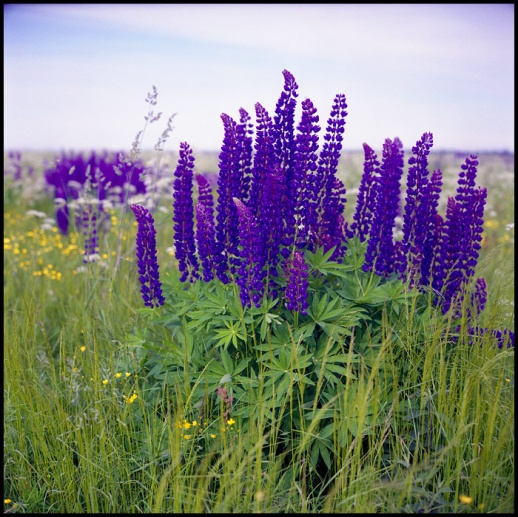 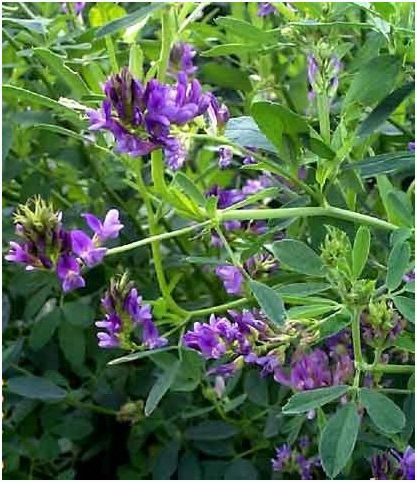 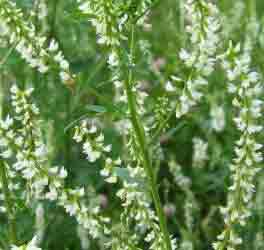 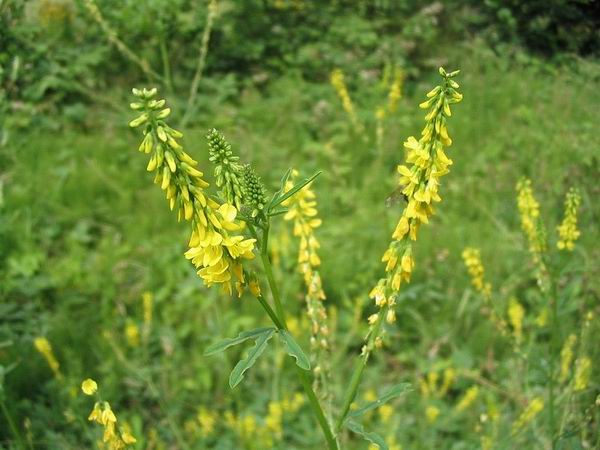 Осенние работы на учебно-опытном участке
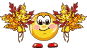 На учебно-опытном участке почву обрабатывают вручную лопатами, рыхлителями, вилами, ручными культиваторами и другими орудиями. Сначала с делянок убирают все растительные остатки, затем вносят удобрения.
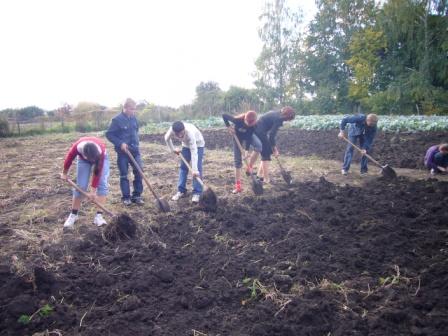 Осенние работы в поле
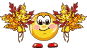 Перед глубокой вспашкой на поверхности поля разбрасывают органические, а иногда и минеральные удобрения. Эту работу выполняют специальные машины. 
      Осеннюю вспашку почвы называют зяблевой, так как проводят ее под зимние морозы
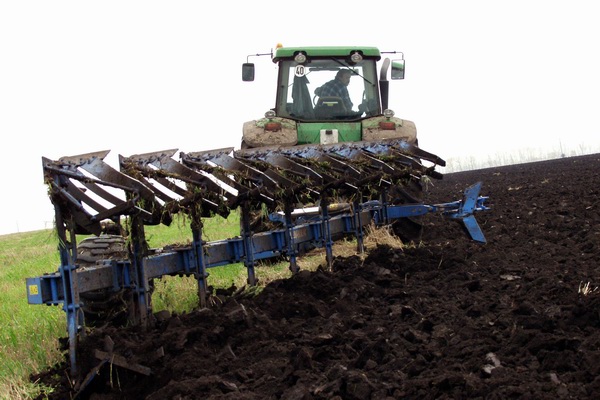 Нормы внесения удобрений в почву
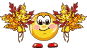 Норма удобрений
Выращиваемые культуры
Состав почвы
Как недостаточное, так и избыточное внесение удобрений отрицательно влияет на рост и развитие растений.
Недостаток – плохой урожай
Избыток – плохое качество урожая
Примерные нормы внесения органических удобрений
Значение осенней обработки почвы
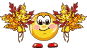 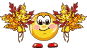 Что такое почва?
Какие вы знаете органические и минеральные удобрения? Почему их вносят в почву?
Почему нужно соблюдать нормы внесения удобрений?
В чем заключается осенняя обработка почвы? Каково ее значение?
Домашняя лаборатория«Юный натуралист»
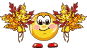 Проведи наблюдения за осенней обработкой почвы на приусадебном участке, городе, даче.
Источники информации
http://berrylib.ru/ - Библиотека по садоводству
http://articles.agronationale.ru - Удобрения и агрохимия